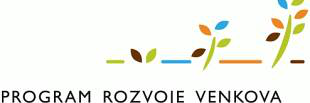 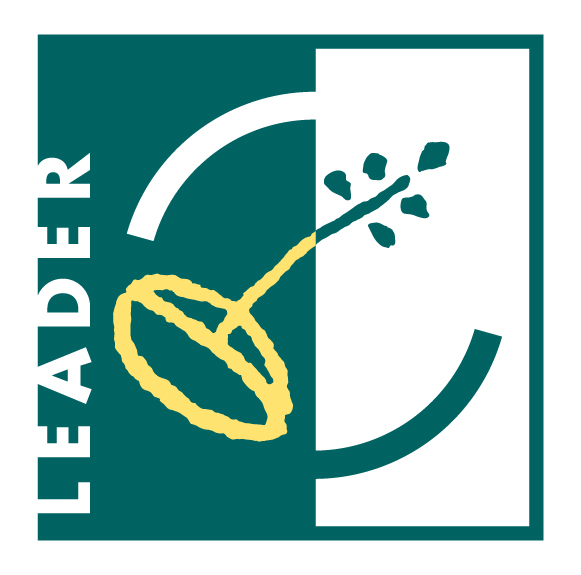 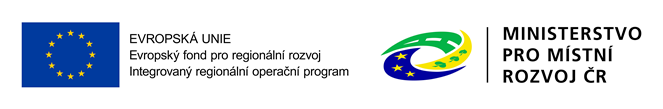 3. výzva MAS Hrušovansko, z. s.k předkládání Žádostí o dotaci v rámci operace 19.2.1 PRV na období 2014-2020Podání žádosti přes PF
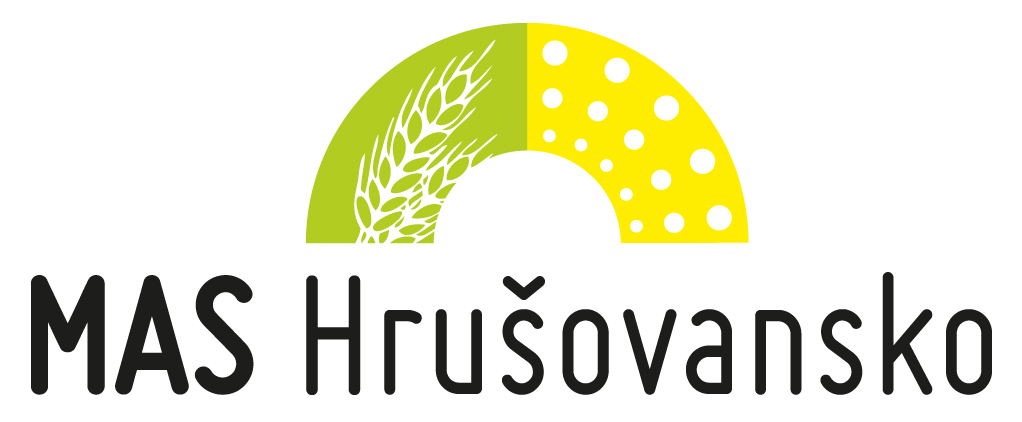 5. 4. 2019 Hrušovany nad Jevišovkou
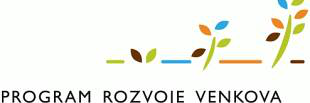 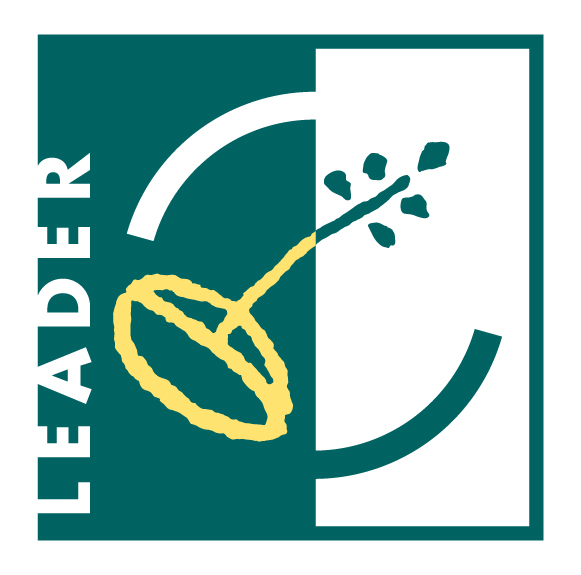 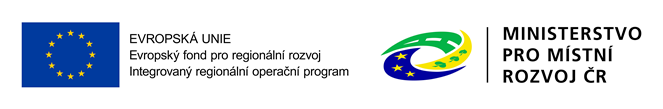 Zřízení přístupu do Portálu farmáře
Portál Farmáře (dále jen PF) je hlavním komunikačním nástrojem
Přístup do PF získá žadatel osobně na podatelně RO SZIF nebo prostřednictvím datové schránky žadatele o dotaci nebo e-Podatelny s elektronickým podpisem žadatele (nelze zaslat poštou)
S sebou je nutné mít: FO – občanský průkaz, FO - výpis z OR (ne starší 3 měsíce)
Žadatel musí vyplnit „Žádost o přístup do portálu Eagri a do Portálu Farmáře   SZIF“ – ke stažení na www.mashrusovansko.cz
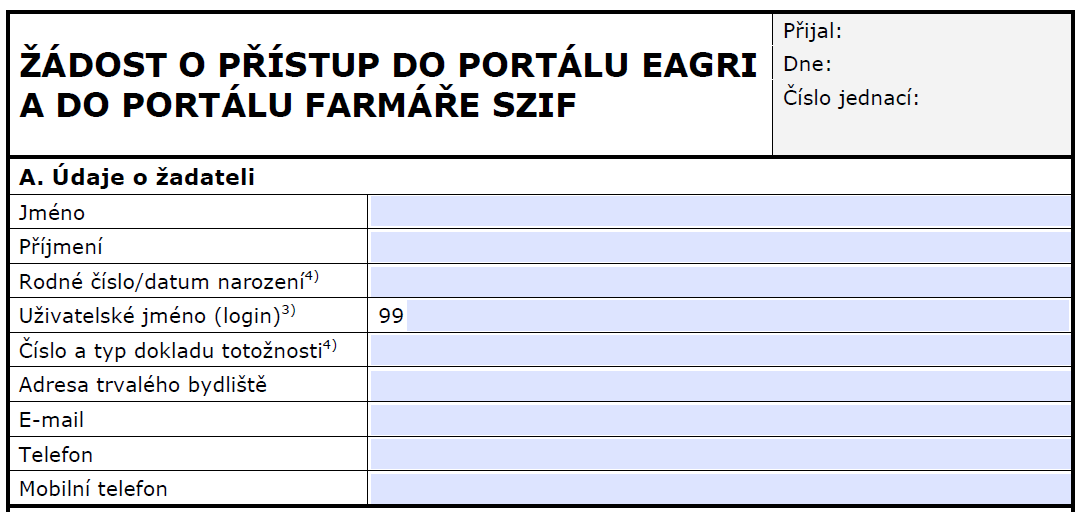 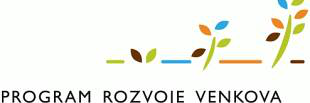 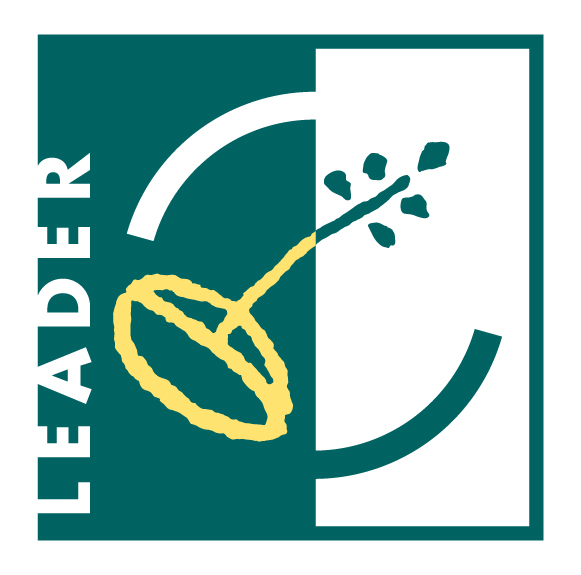 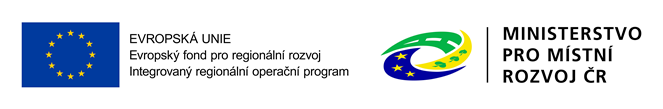 Přihlášení do Portálu farmáře
ŽoD musí být vygenerována z účtu PF žadatele
PF je přístupný přes www.szif.cz 
Podrobný postup pro vygenerování a vyplnění žádosti, naleznete v příručce Návod na generování žádosti o dotaci přes MAS (ke stažení na www.mashrusovansko.cz nebo www.szif.cz)
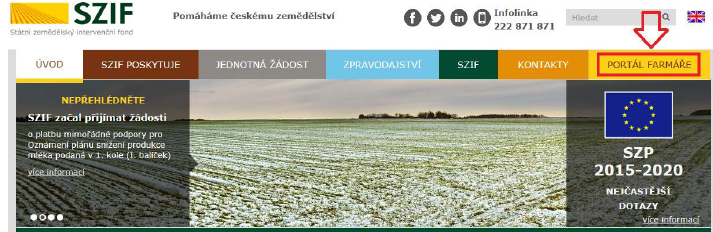 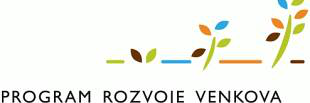 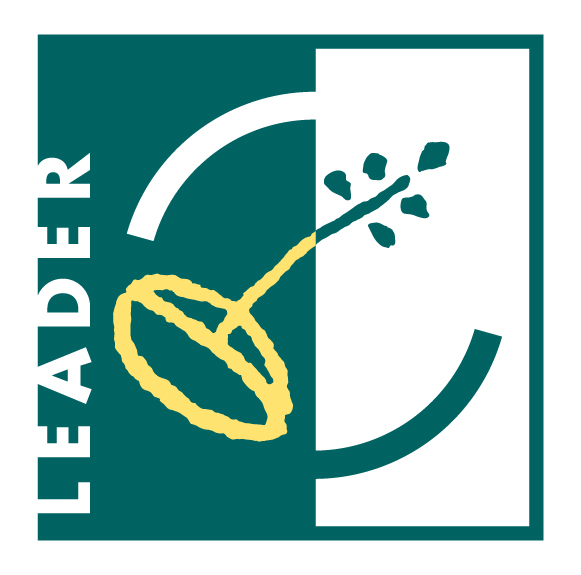 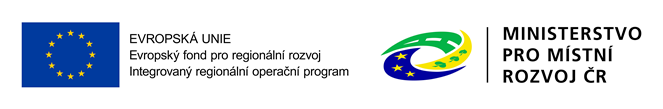 Přihlášení do Portálu farmáře
Po kliknutí na záložku Portál Farmáře se zobrazí okno pro přihlášení, kde žadatel zadá uživatelské jméno a heslo a potvrdí kliknutím na Přihlášení
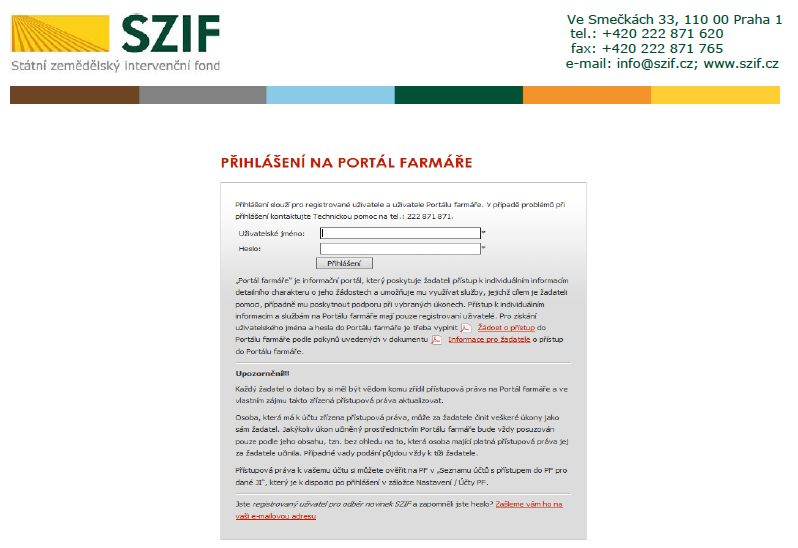 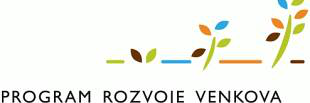 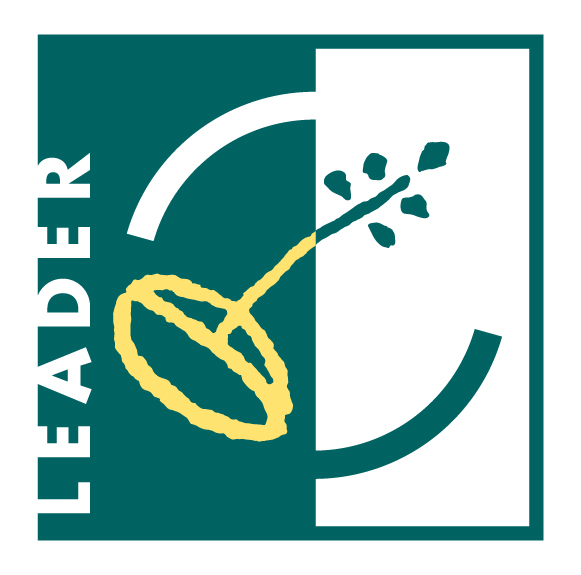 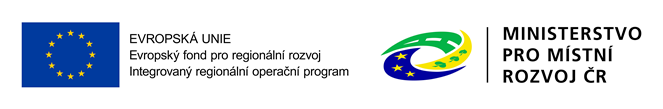 Postup pro podání Žádosti o dotace přes PF
1. krok
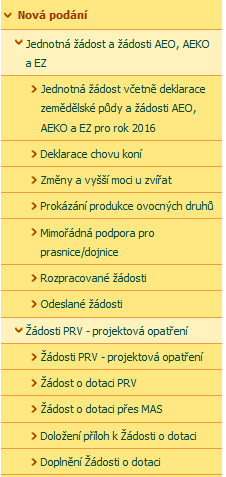 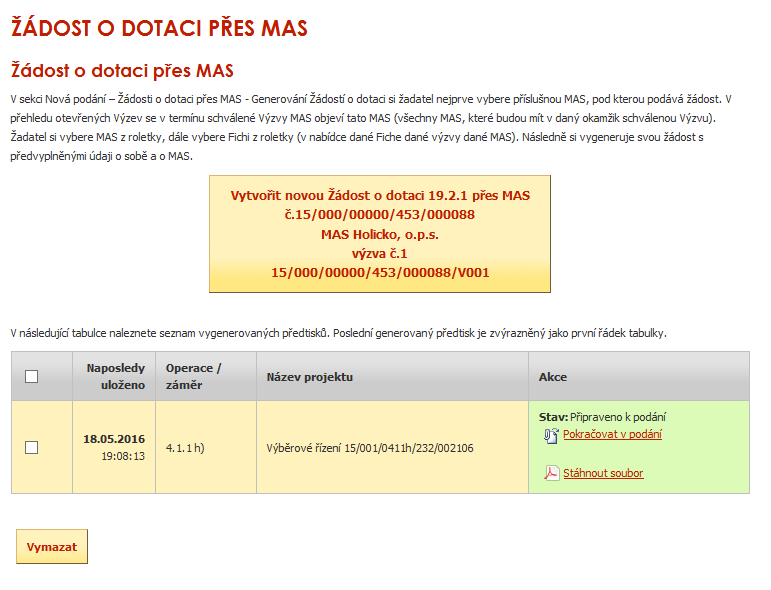 Žadatel vybere MAS, přes kterou chce žádat o dotaci
4. krok
2. krok
3. krok
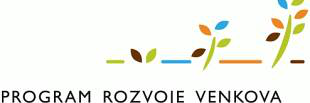 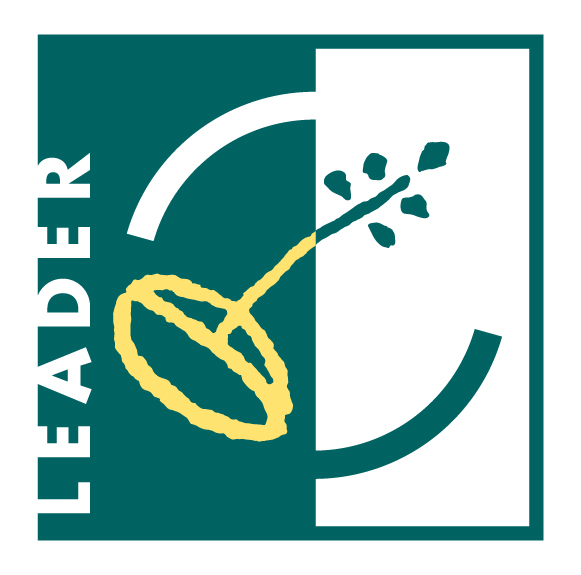 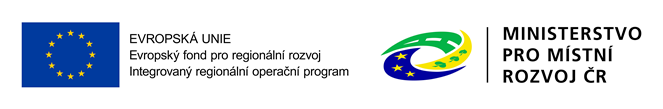 Generování formuláře žádosti v portálu farmáře
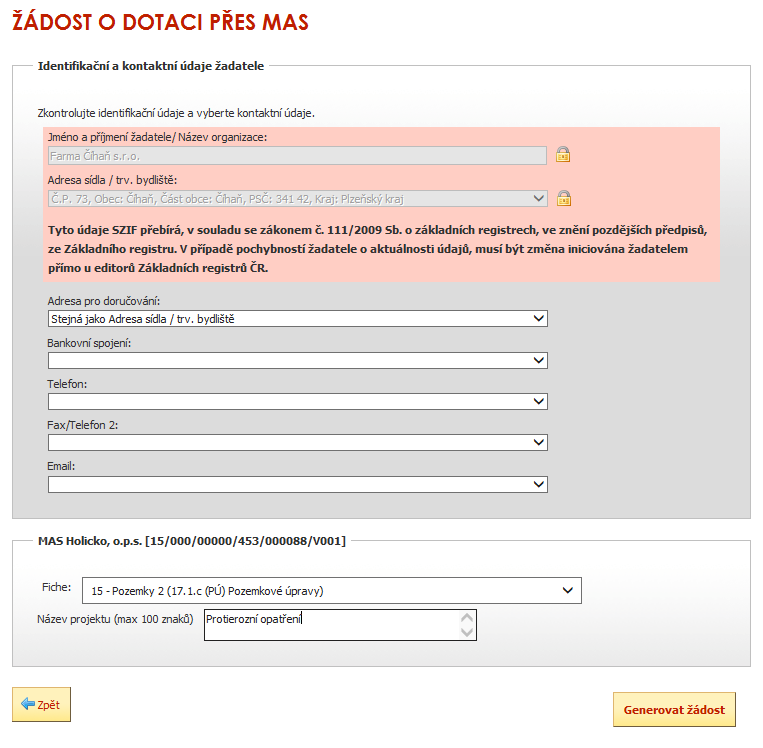 Vyplnit hlavičku
Vybrat Fichi, zvolit název projektu, generovat žádost
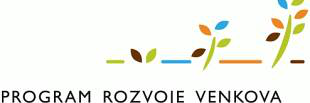 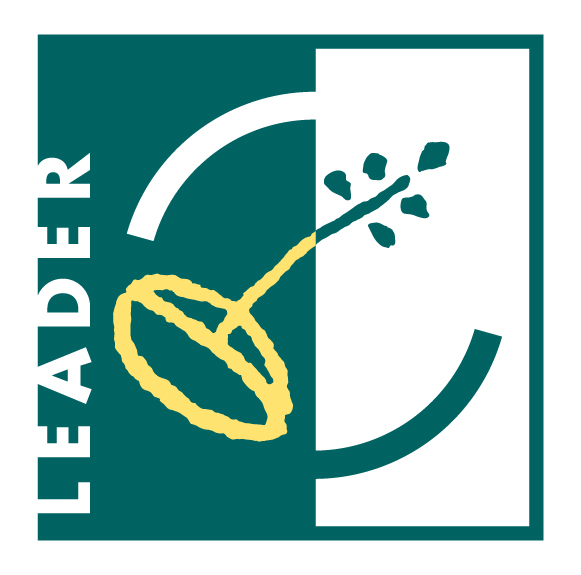 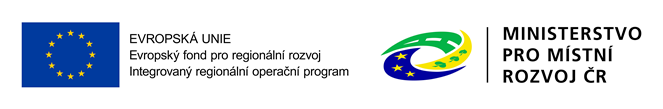 Generování formuláře žádosti v portálu farmáře
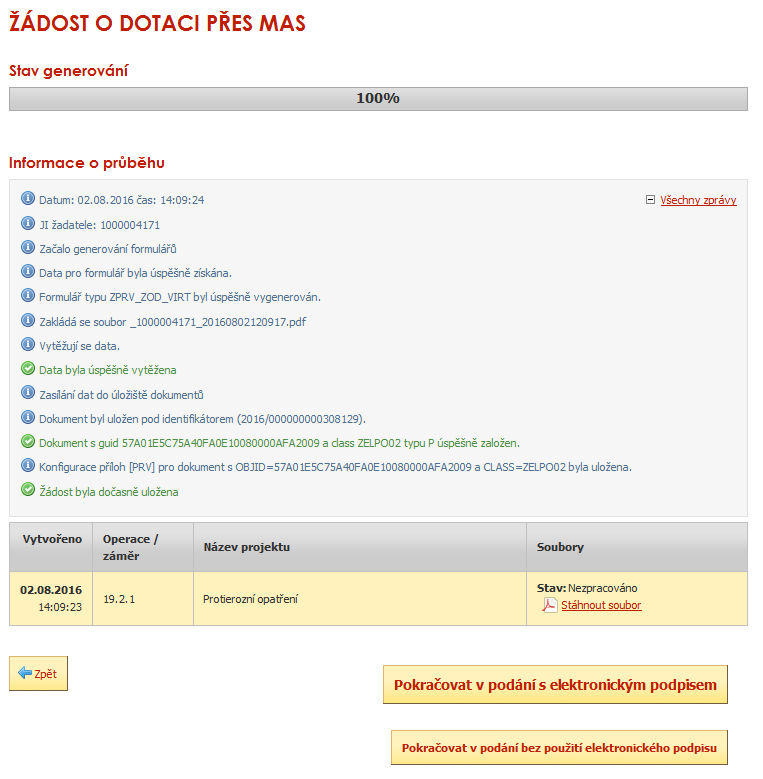 Po vygenerování žádosti (stav generování 100 %) si žadatel uloží žádost do PC přes Stáhnout soubor
Do stažené žádosti žadatel vyplní informace týkající se projektu
!! Žadatel vyplněnou žádost nahrává na Portál farmáře a odesílá MAS!!
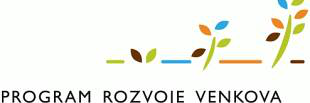 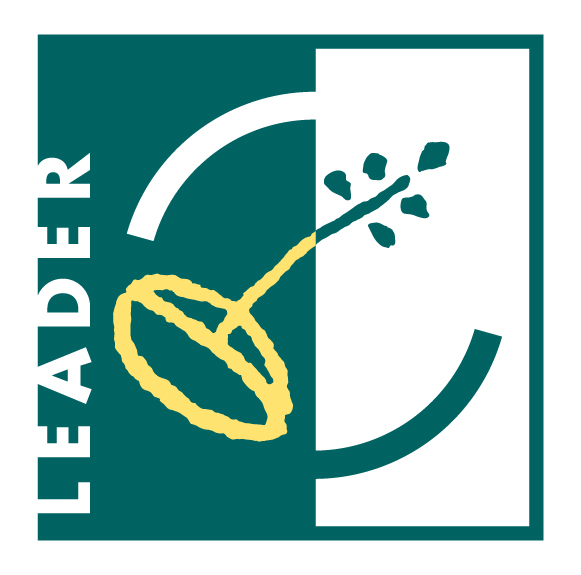 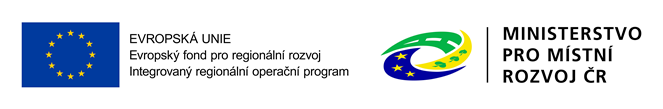 Generování formuláře žádosti v portálu farmáře
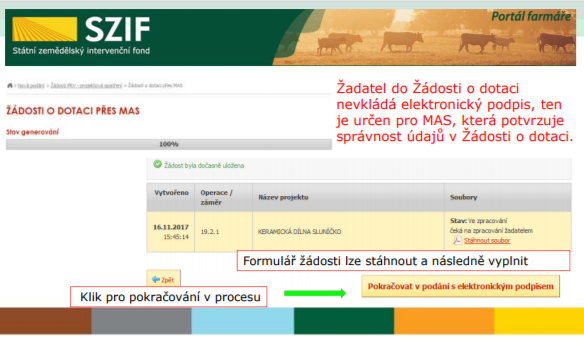 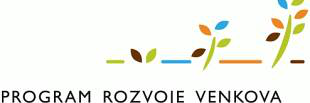 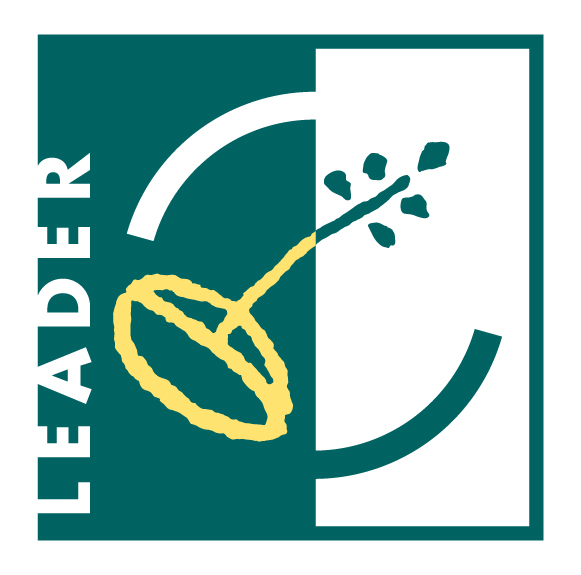 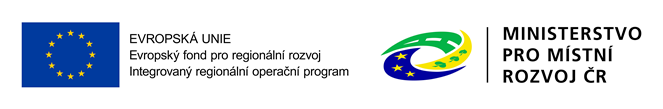 Generování formuláře žádosti v portálu farmáře
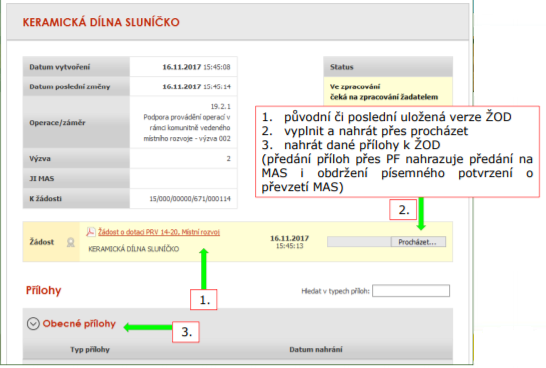 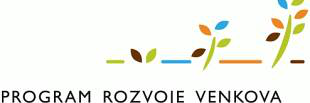 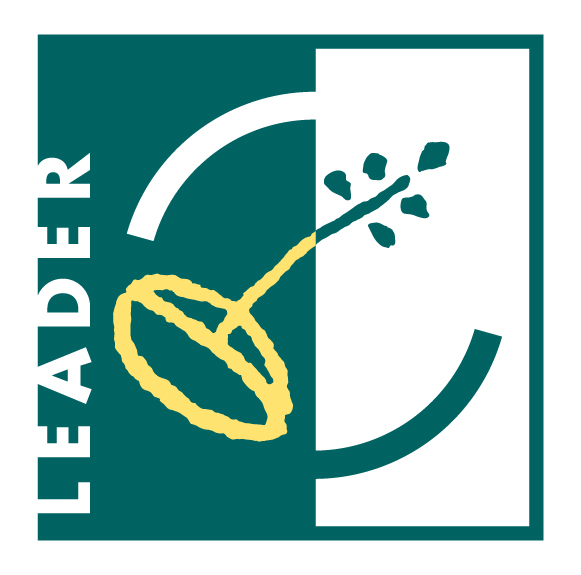 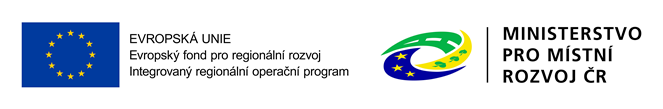 Generování formuláře žádosti v portálu farmáře
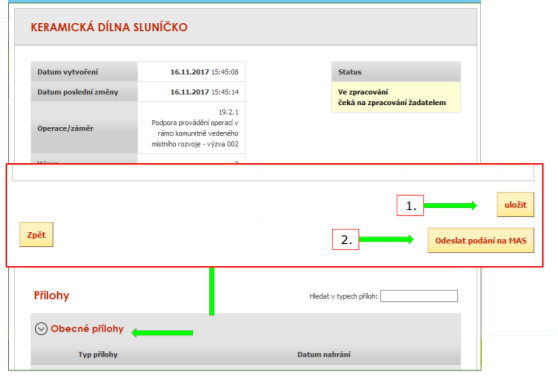 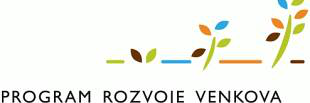 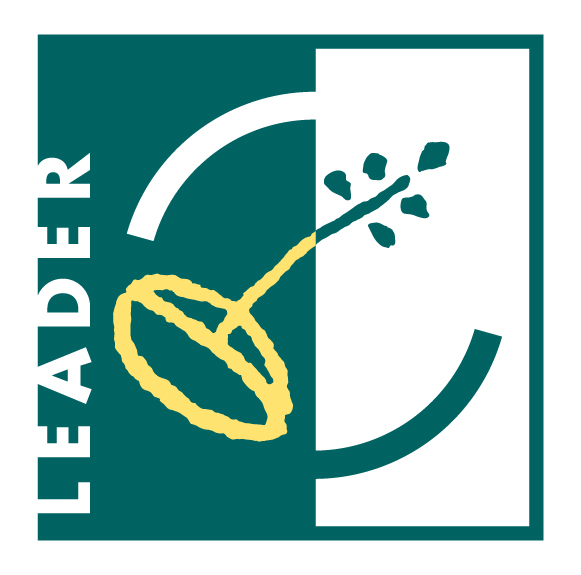 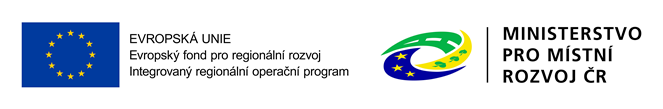 Generování formuláře žádosti v portálu farmáře
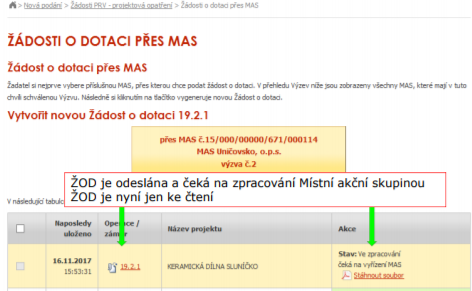 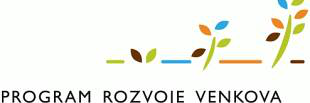 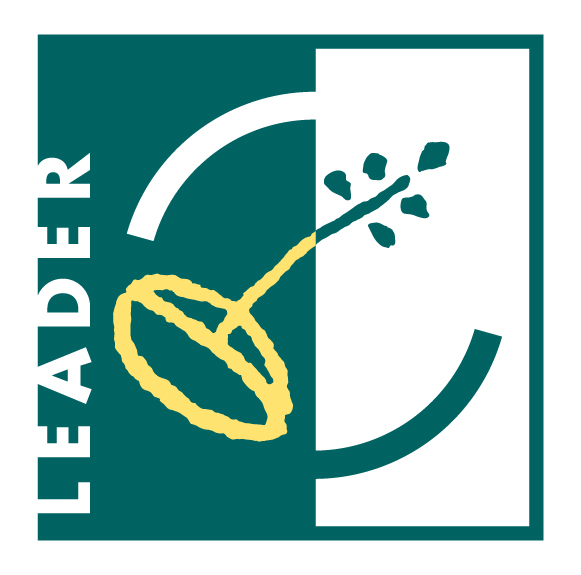 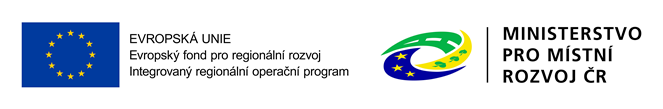 Formulář žádosti o dotaci
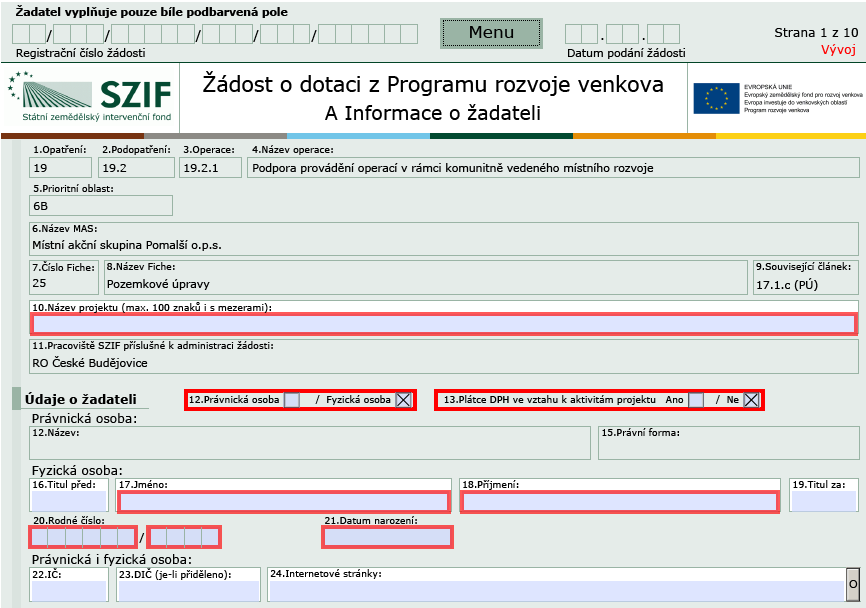 Důležité je vyplnit pole 12 a 13, aby se zobrazily všechny strany žádosti

Pod tlačítkem MENU je umístěn instruktážní list
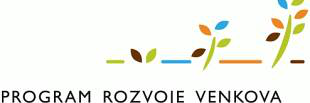 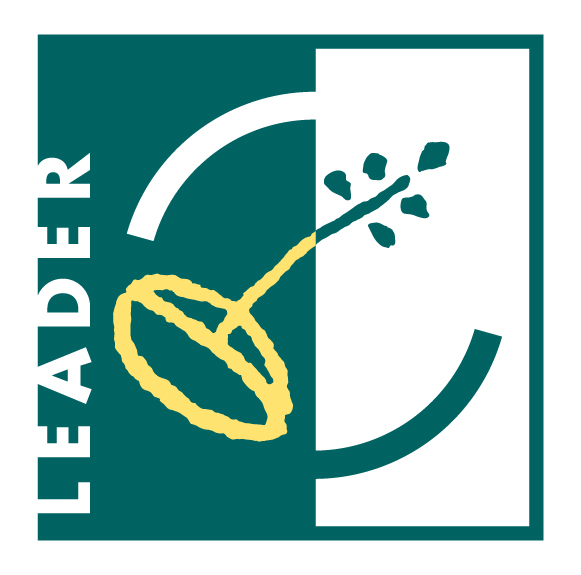 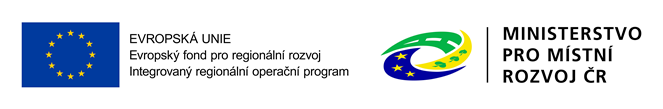 Formulář žádosti o dotaci
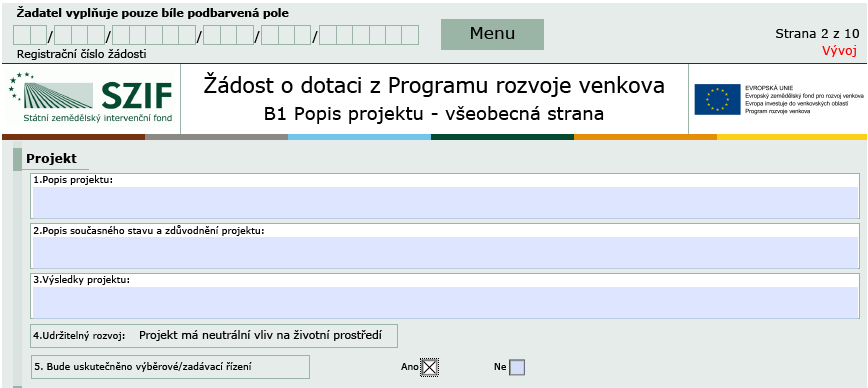 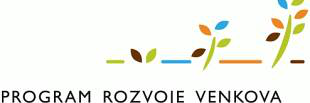 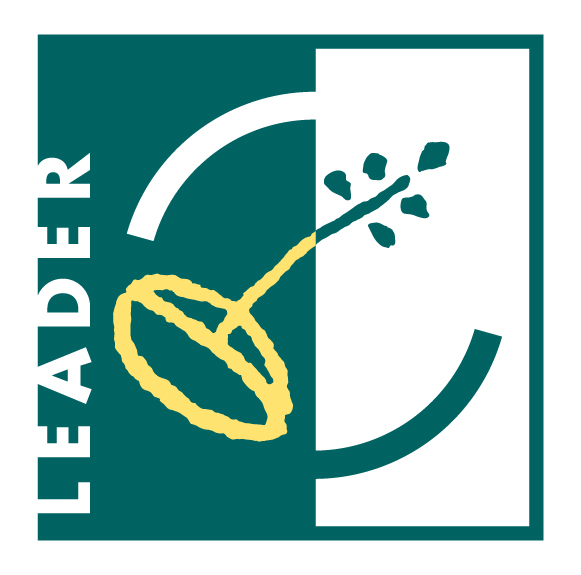 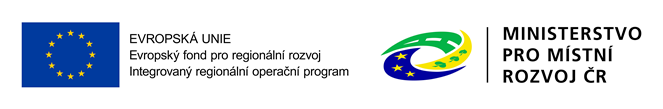 Formulář žádosti o dotaci
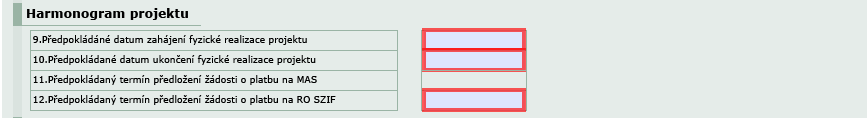 Automatický výpočet data předložení Žádosti o platbu na MAS (15 kalendářních dní před termínem předložení na RO)
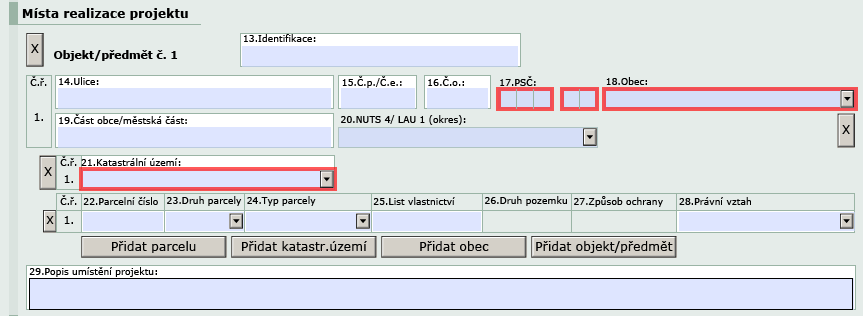 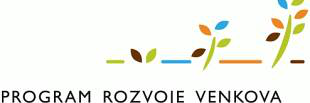 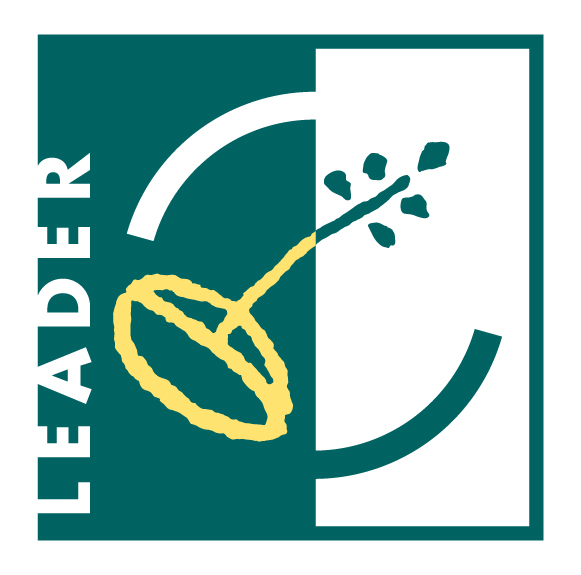 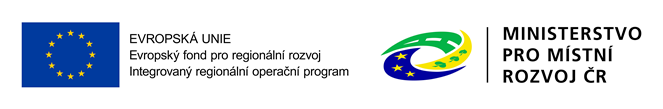 Formulář žádosti o dotaci
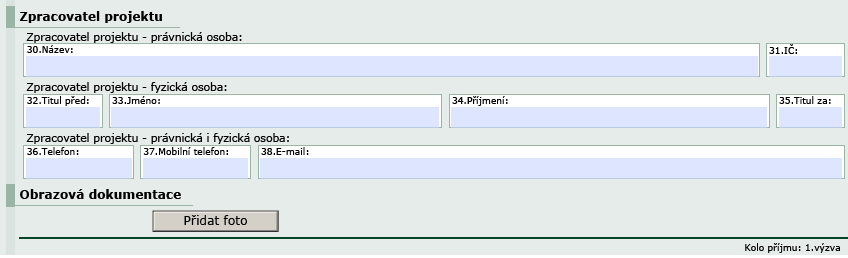 Údaje o zpracovateli projektu se vyplňují pouze v případě, že zpracovatelem projektu není žadatel
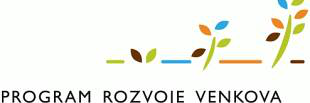 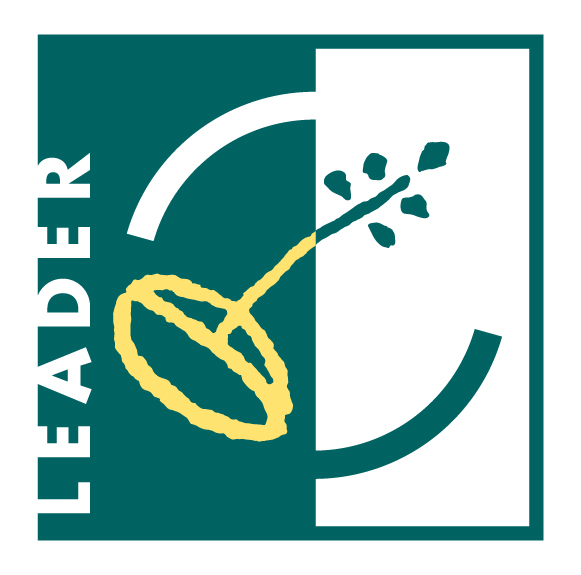 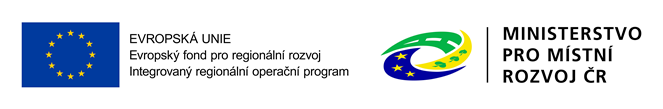 Formulář žádosti o dotaci
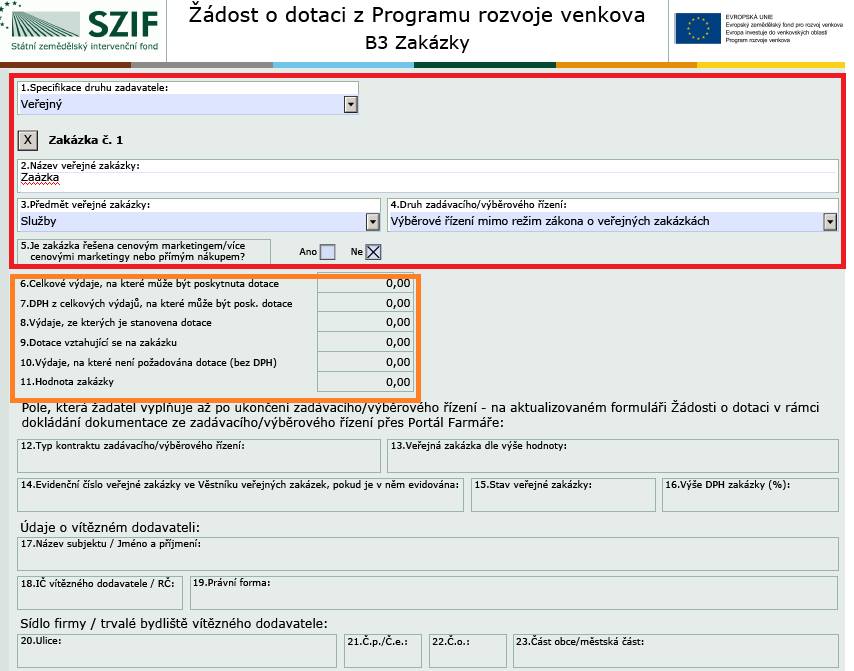 Nadefinované zakázky vyplňuje žadatel zde na straně B3
Výše zakázky se automaticky napočítává z údajů ze strany C1 – Výdaje projektu
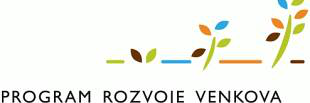 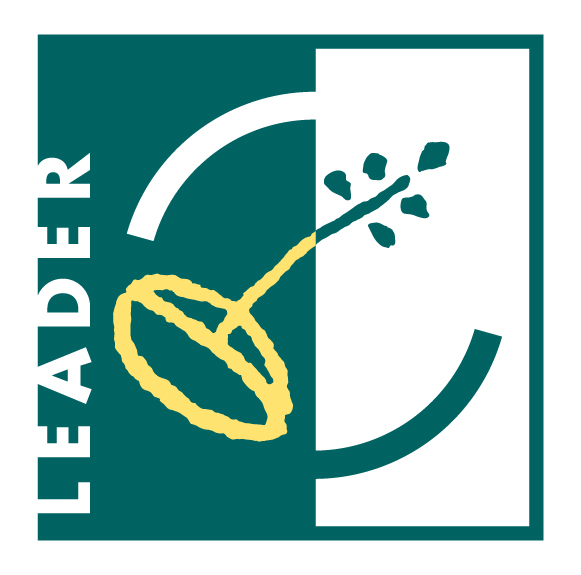 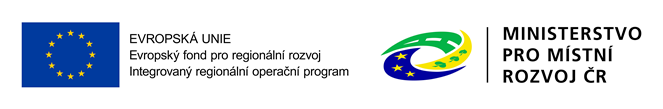 Formulář žádosti o dotaci
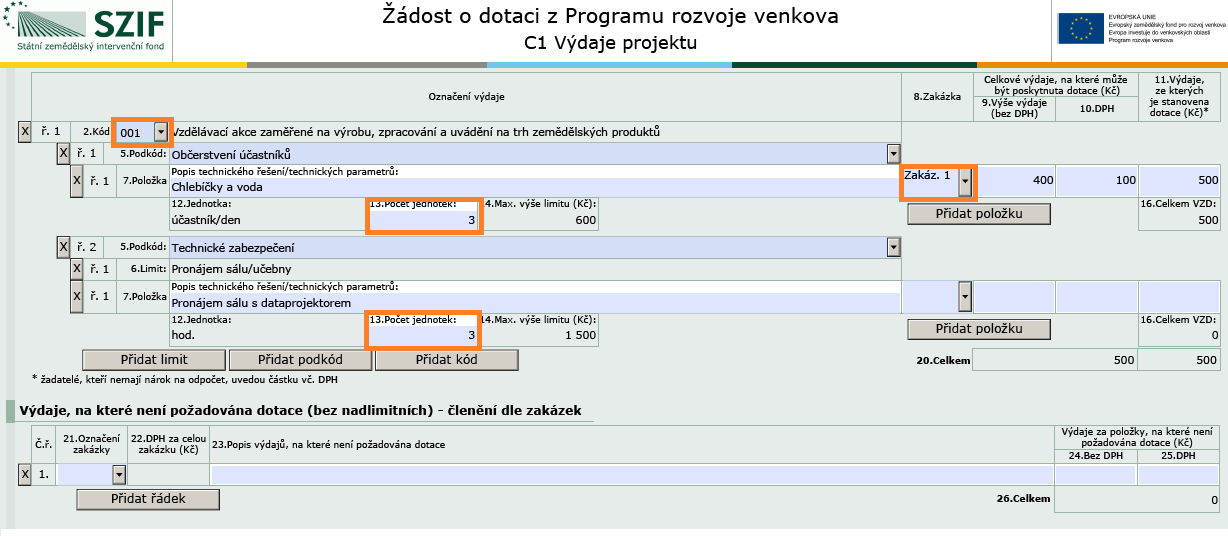 Přiřazení k zakázce
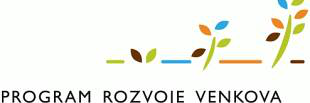 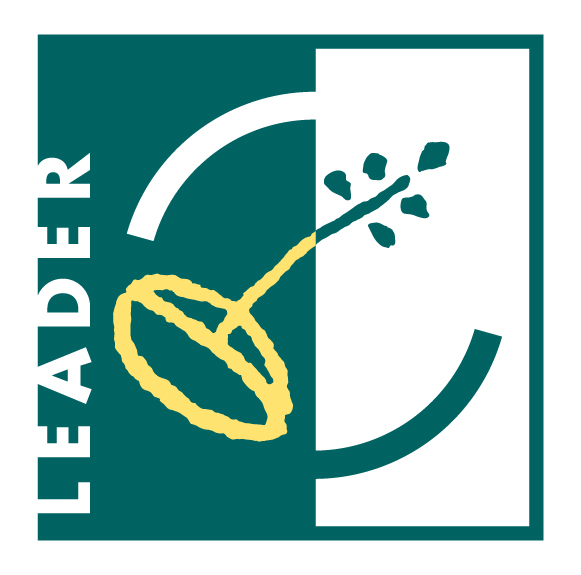 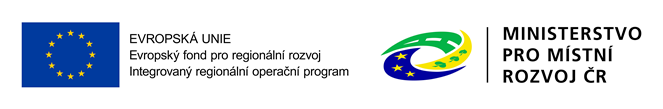 Formulář žádosti o dotaci
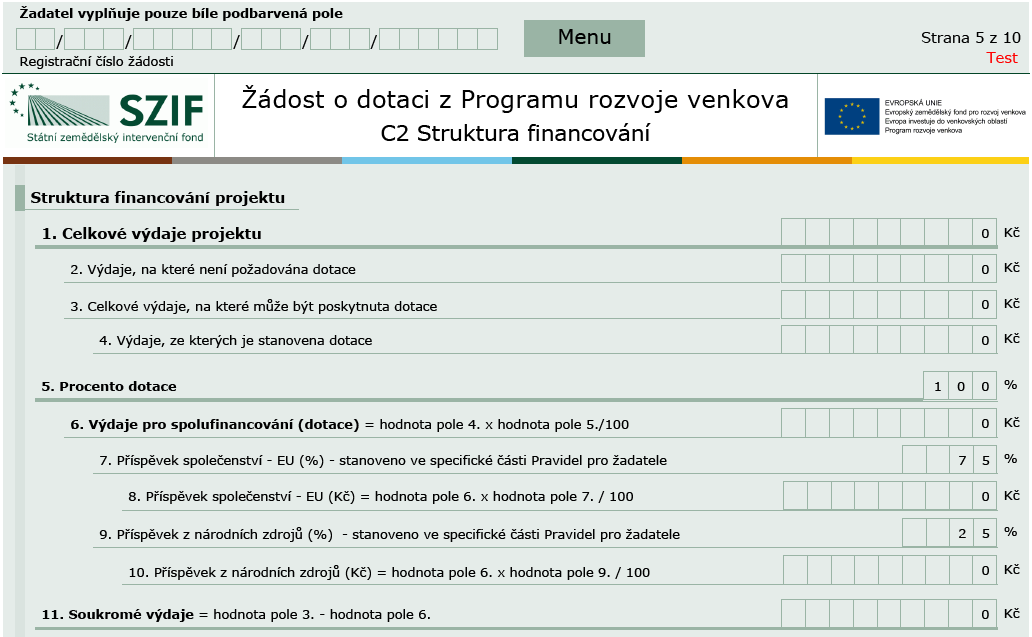 Přehled rozpočtu se vyplňuje automaticky na základě údajů uvedených na předchozích stranách
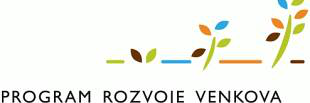 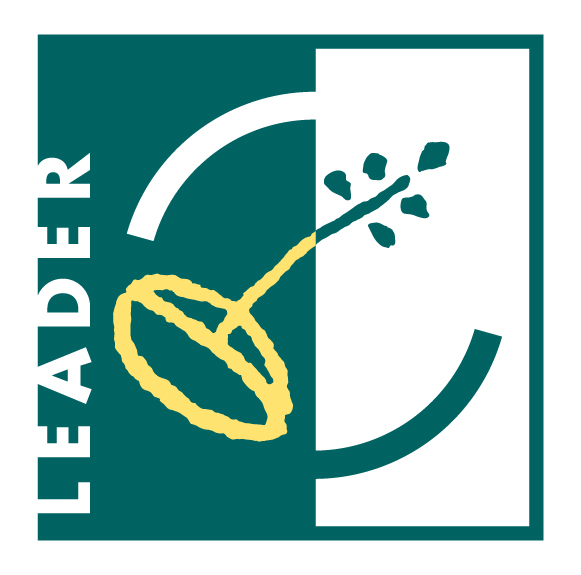 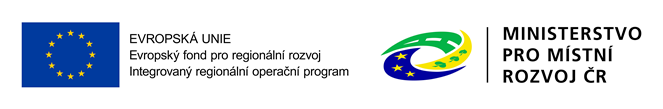 Formulář žádosti o dotaci
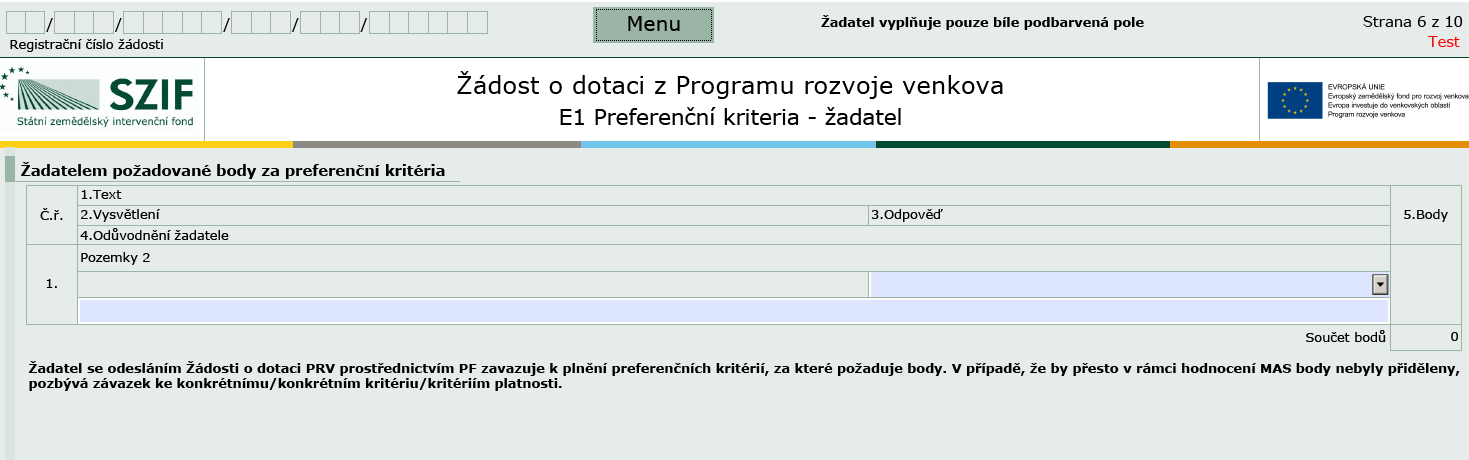 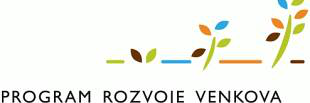 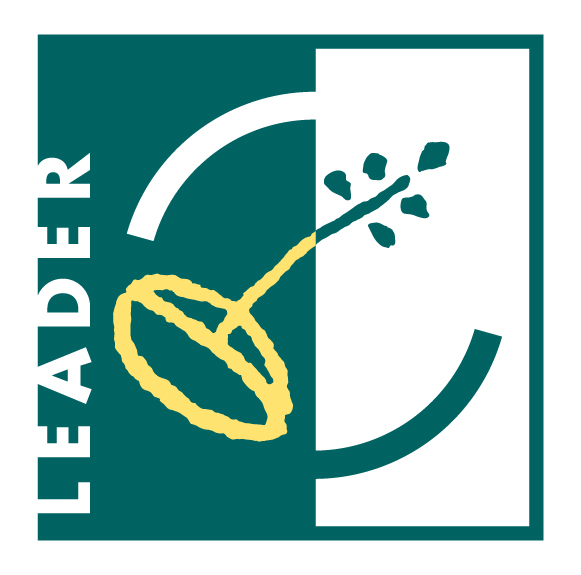 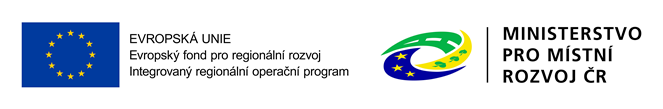 Formulář žádosti o dotaci
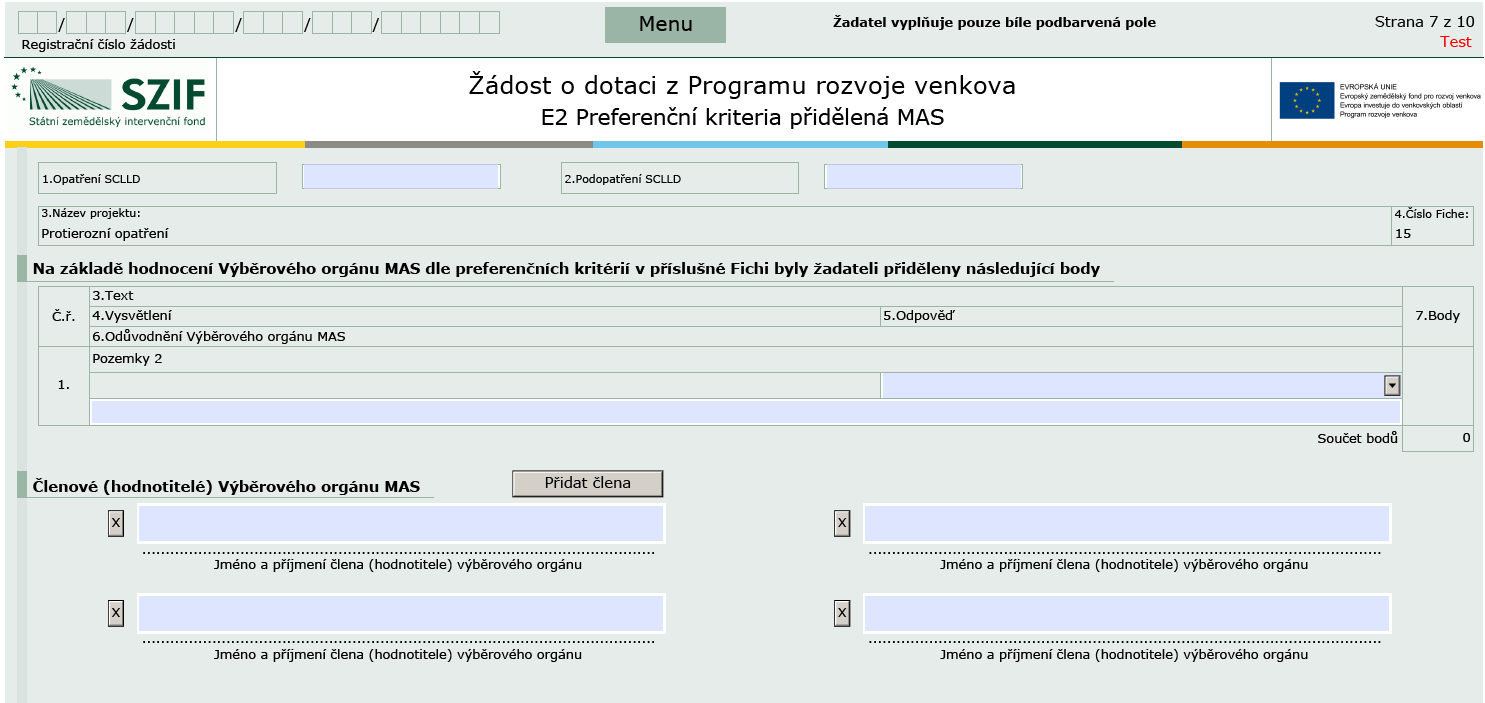 Část E2 – Preferenční kritéria přidělená MAS – ŽADATEL NEVYPLŇUJE!!
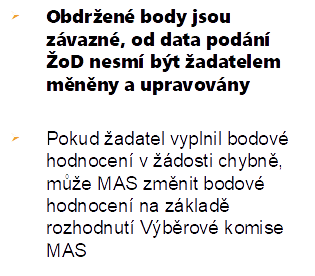 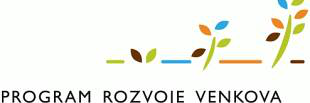 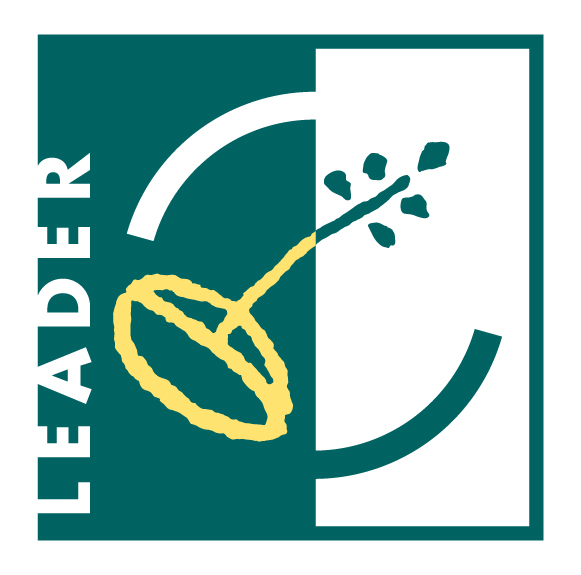 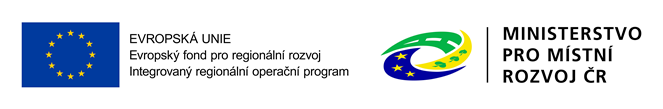 Formulář žádosti o dotaci
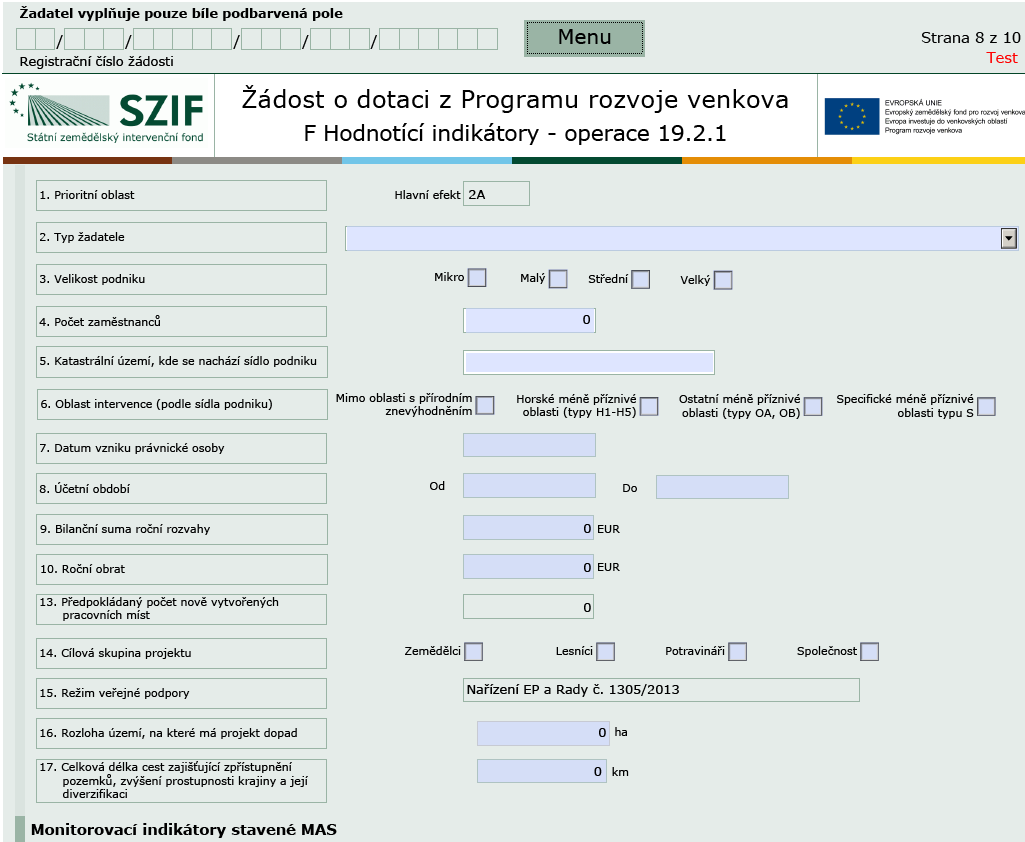 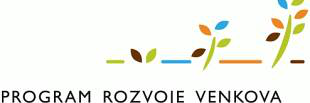 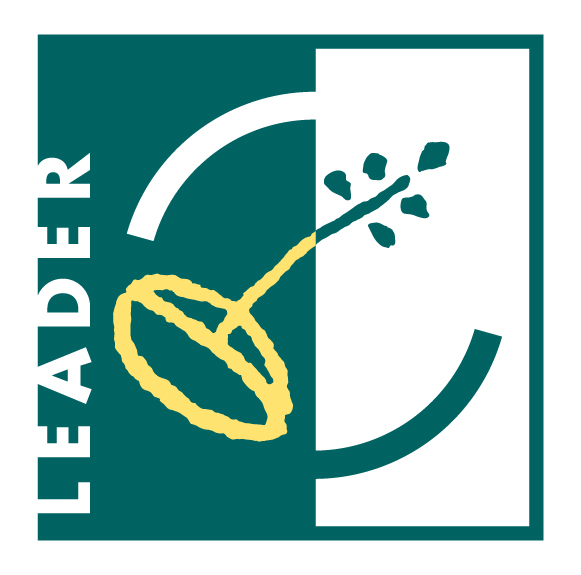 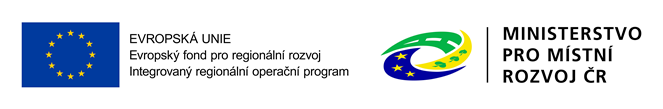 Formulář žádosti o dotaci
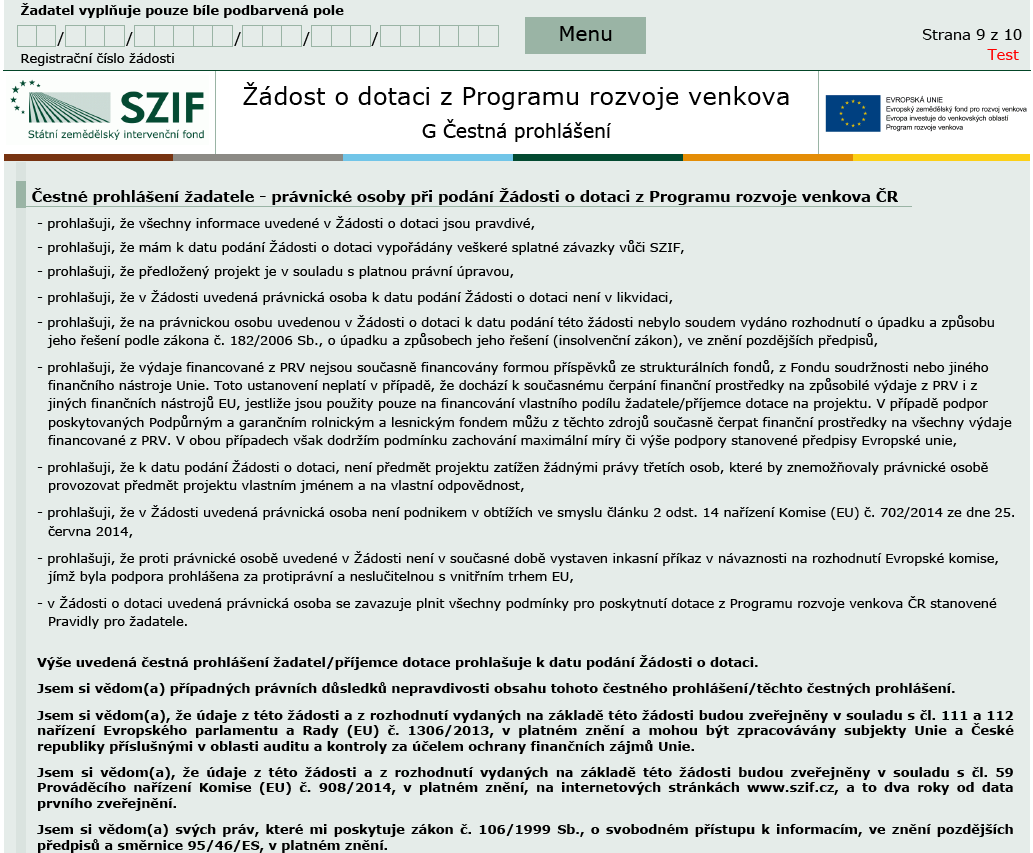 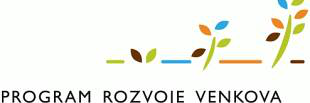 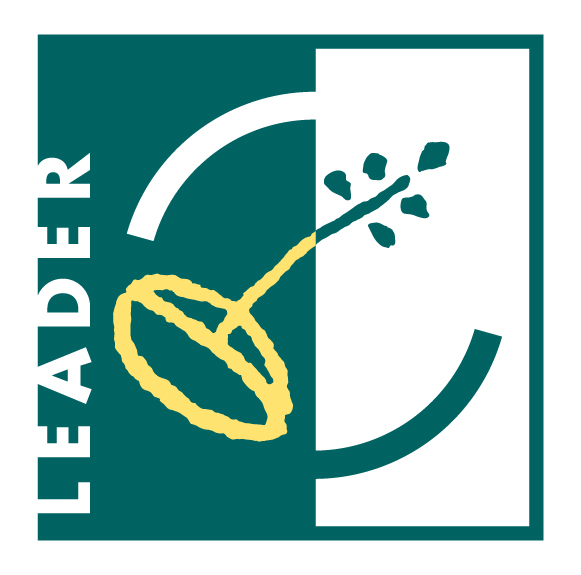 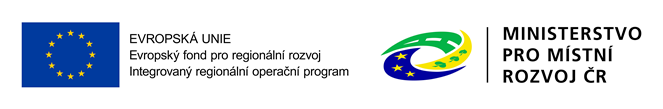 Formulář žádosti o dotaci
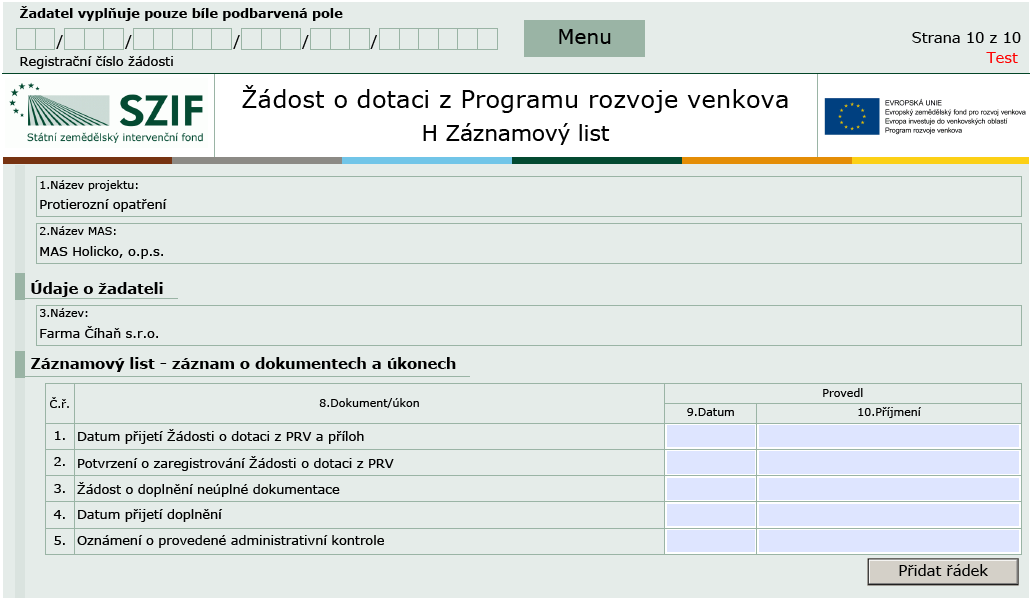 Část H – Záznamový list – ŽADATEL NEVYPLŇUJE!! 

Vyplňuje MAS – 
Zaznamenává jednotlivé úkony, které jsou s ŽoD v průběhu administrace prováděny
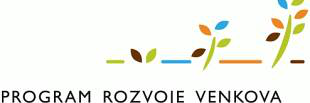 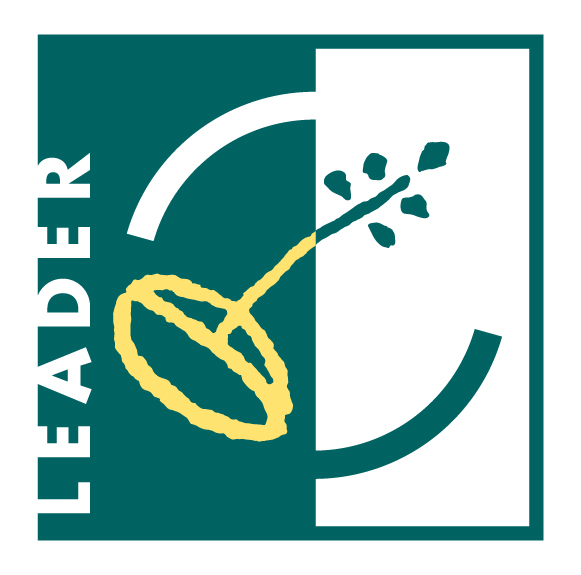 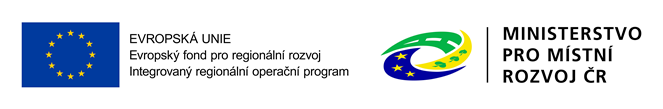 Kontrola žádosti o dotaci
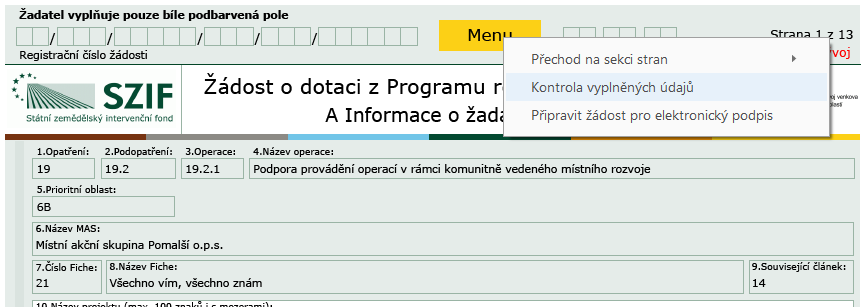 Po vyplnění údajů je vhodné provést kontrolu – MENU – Kontrola vyplněných údajů
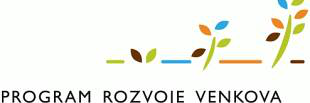 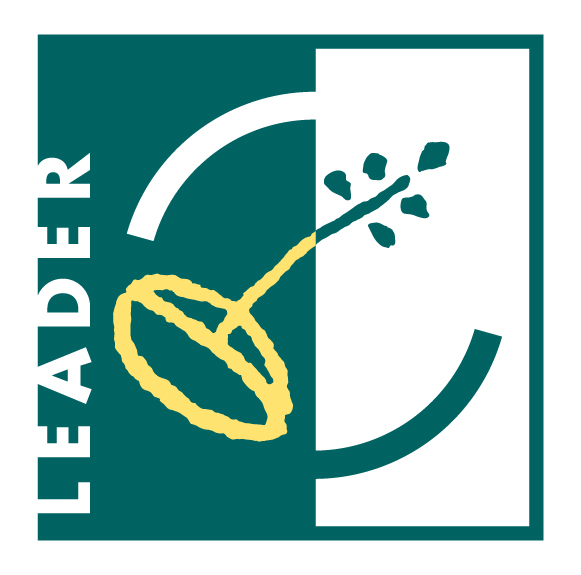 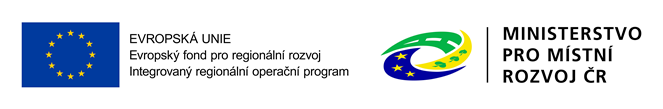 Podání ŽoD na MAS
Žadatel připraví ŽoD se všemi povinnými přílohami a zašle ji přes Portál farmáře na MAS v termínu stanoveném ve Výzvě MAS pro příjem projektů
MAS provede administrativní kontrolu žádosti (kontrola obsahové správnosti) a kontrolu přijatelnosti – v případě zjištění nedostatků, vyzve MAS žadatele k doplnění ŽoD s pevně daným termínem, max. 2x, termín pro doplnění min. 5 pracovních dní
O výsledku kontrol je žadatel informován MAS do 5 pracovních dní od ukončení kontroly
Věcné hodnocení Výběrové komise MAS - bodové hodnocení za každou Fichi dle předem stanovených preferenčních kritérií
Věcné hodnocení bude ukončeno do 30 pracovních dnů od ukončení administrativní kontroly a kontroly přijatelnosti. O počtu přidělených bodů informuje MAS žadatele do 5 pracovních dnů od schválení seznamu. 
MAS informuje žadatele o výši přidělených bodů spolu se sdělením, zda byla jeho ŽoD vybrána či nevybrána do 5 pracovních dnů od schválení výběru projektů Radou spolku
Zveřejnění Seznamu vybraných/nevybraných ŽoD
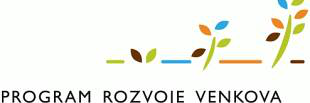 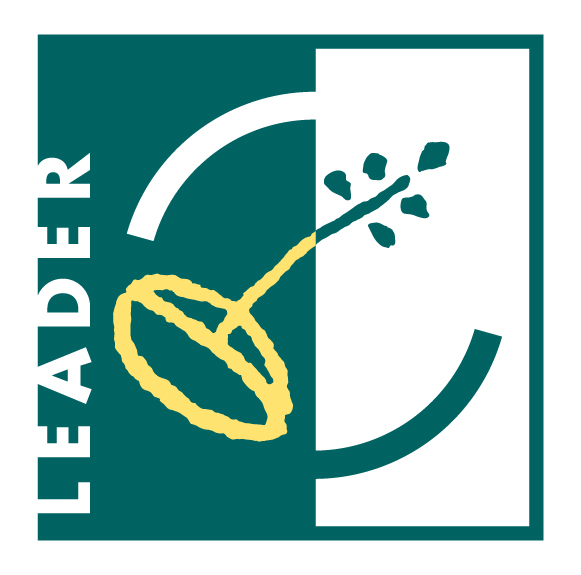 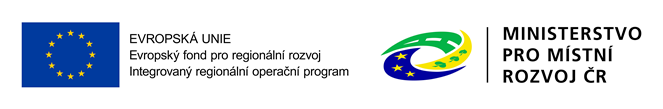 Podání ŽoD na MAS
Vybrané ŽoD MAS elektronicky podepíše, přílohy verifikuje a předá min. 3 pracovní dny před termínem registrace na RO SZIF žadateli (tím se žádost uzamkne)

Po obdržení ŽoD a příloh od MAS, žadatel pokračuje v podání s elektronickým podpisem od MAS žádosti přes Portál Farmáře (lze provést pouze jednou)

Žadatel nahraje přes Portál Farmáře finální verzi formuláře ŽoD a všechny povinné přílohy a celý proces uloží
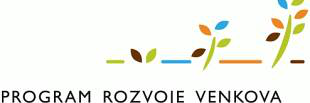 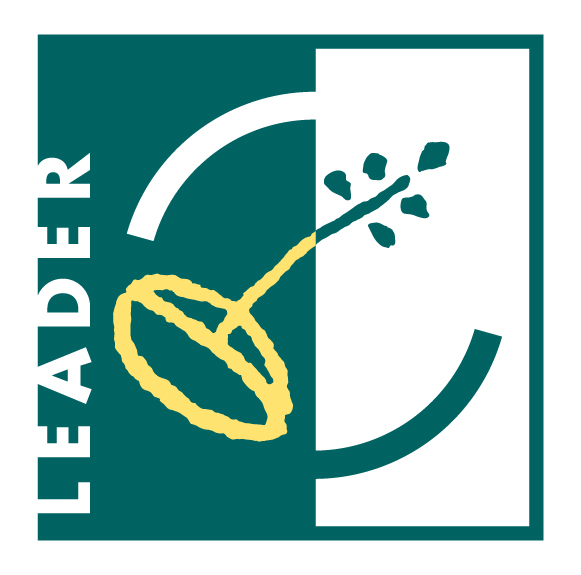 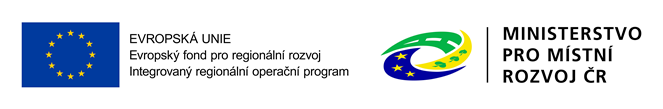 Registrace žádosti o dotaci - žadatel
1. krok
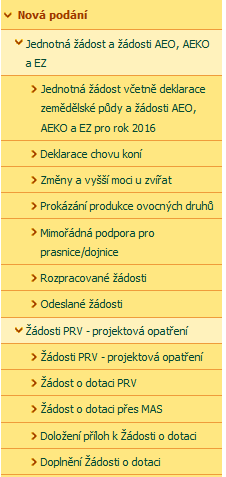 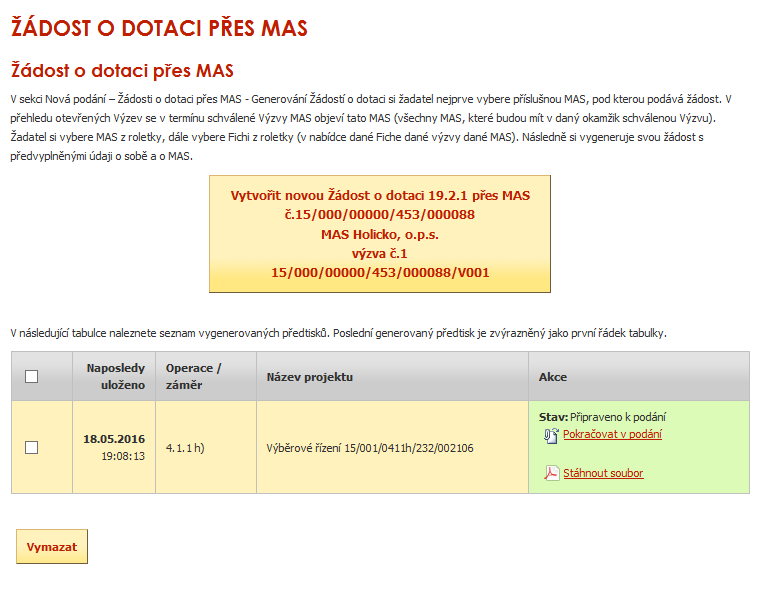 Po obdržení PODEPSANÉ ŽoD a příloh OD MAS, žadatel přes PF pokračuje v podání
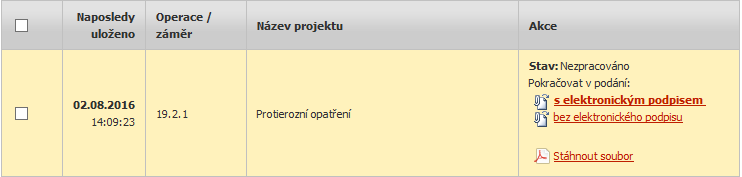 2. krok
3. krok
Je třeba vybrat možnost Pokračovat v podání s elektronickým podpisem
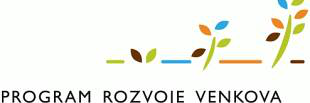 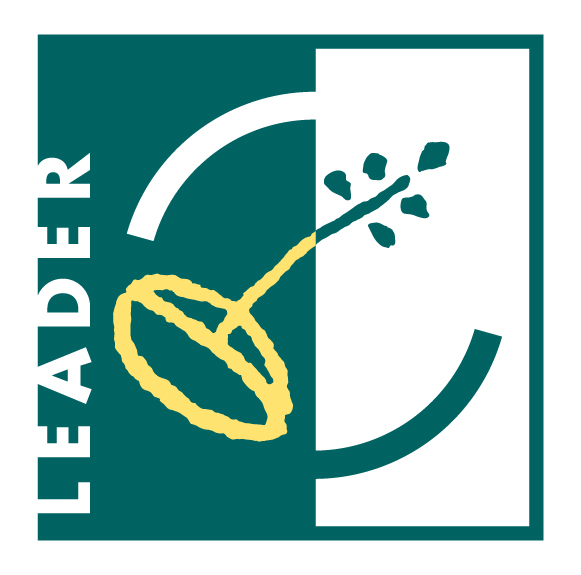 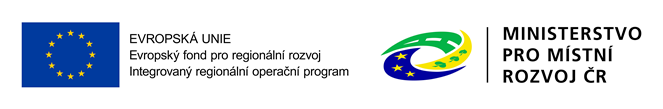 Registrace žádosti o dotaci - žadatel
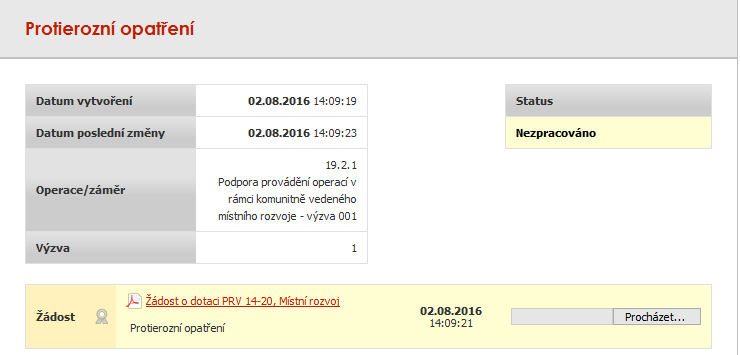 Doplněný a zkontrolovaný formulář ŽoD (elektronicky podepsaný MAS) nahraje žadatel zpět
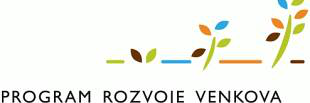 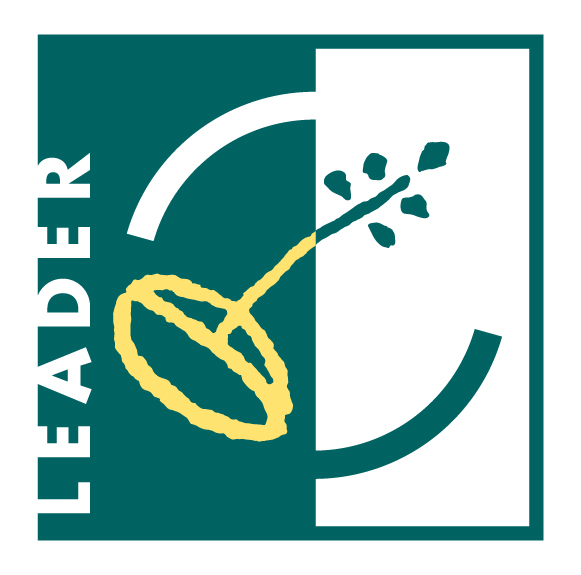 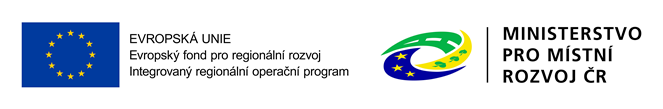 Registrace žádosti o dotaci - žadatel
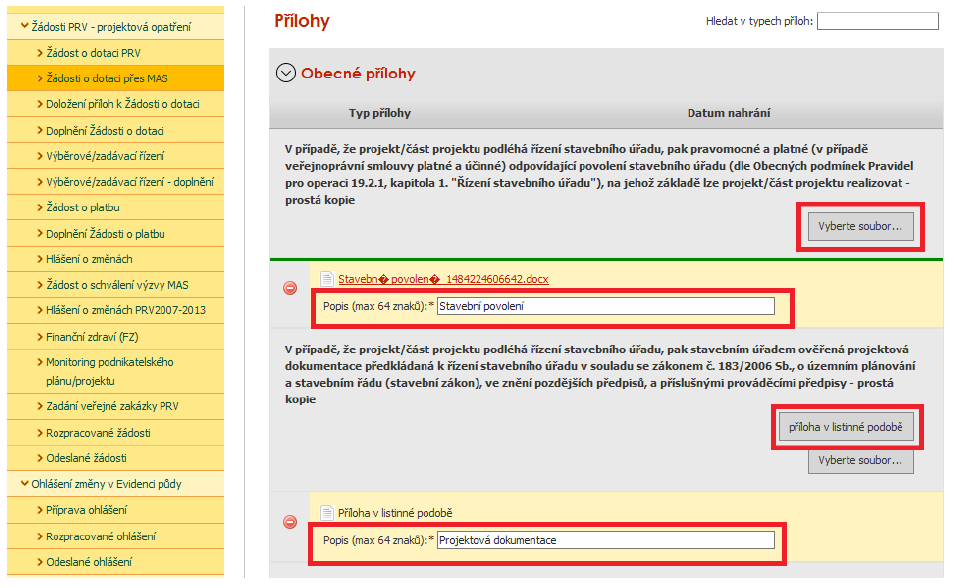 Žadatel pošle přes PF na RO SZIF ŽoD, nejpozději do 17. 6. 2019
Po nahrání ŽoD nahraje žadatel přílohy
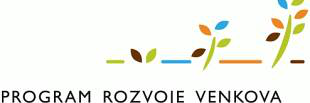 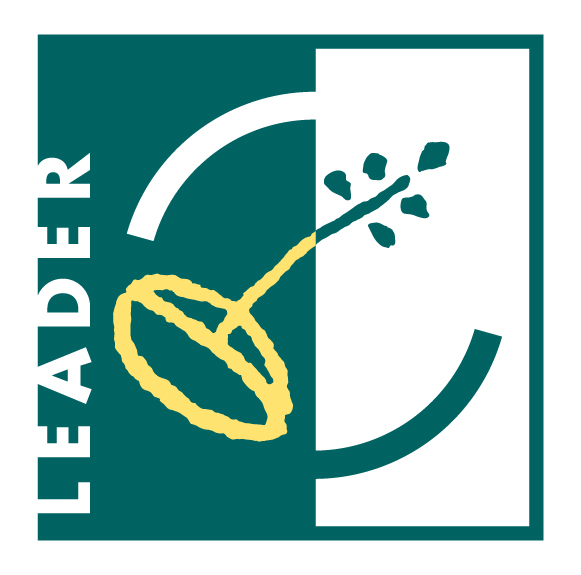 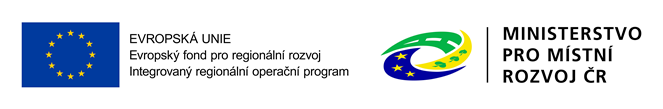 Registrace žádosti o dotaci - žadatel
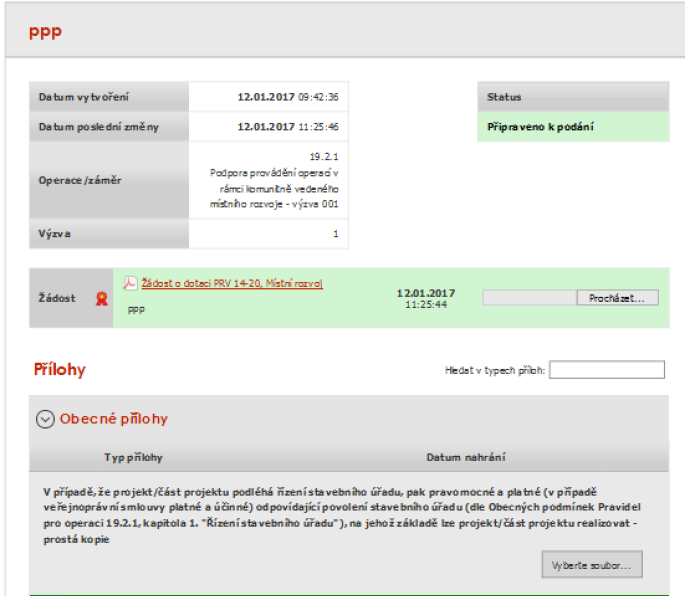 Po uložení ŽoD a příloh žadatel klikne na Pokračovat v podání
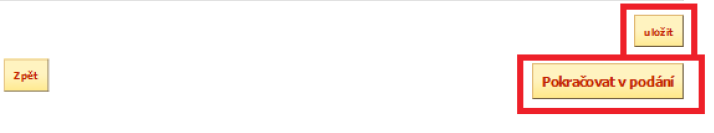 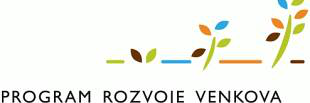 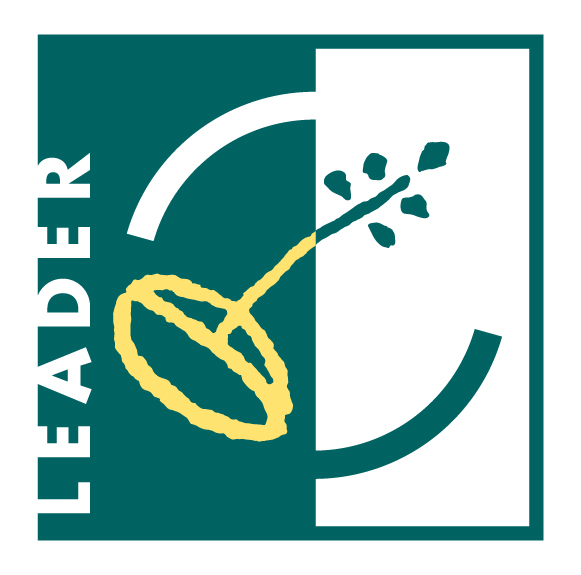 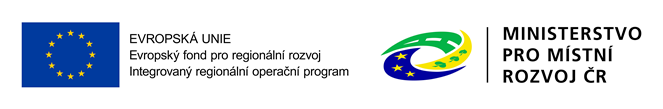 Registrace žádosti o dotaci - žadatel
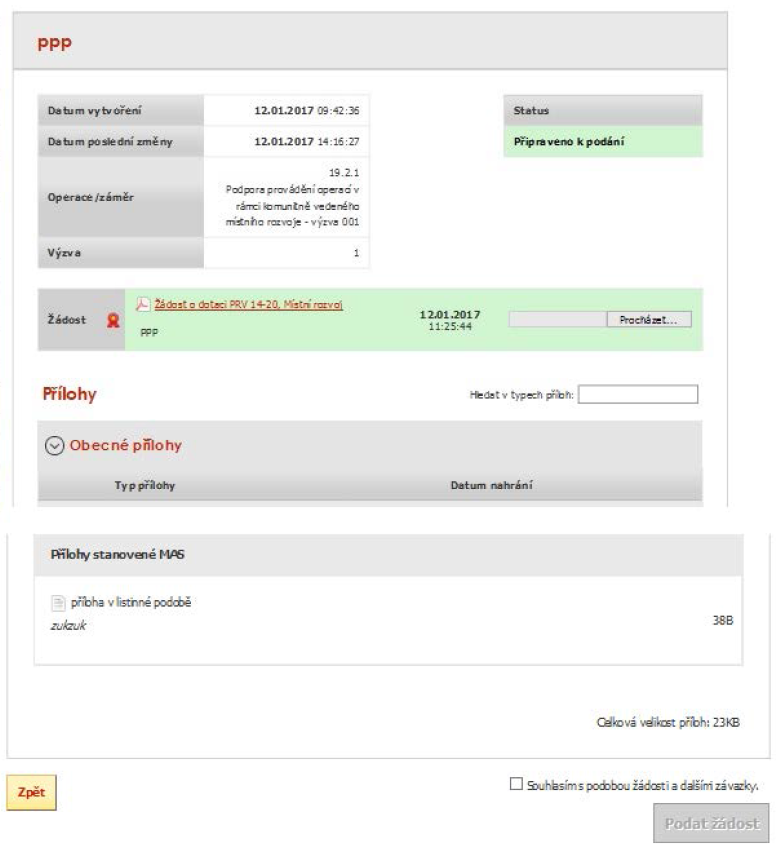 Žadatel zaškrtne Souhlasím s podobou žádosti
Poté bude aktivní pole PODAT ŽÁDOST
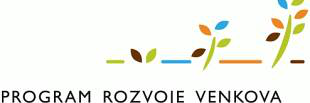 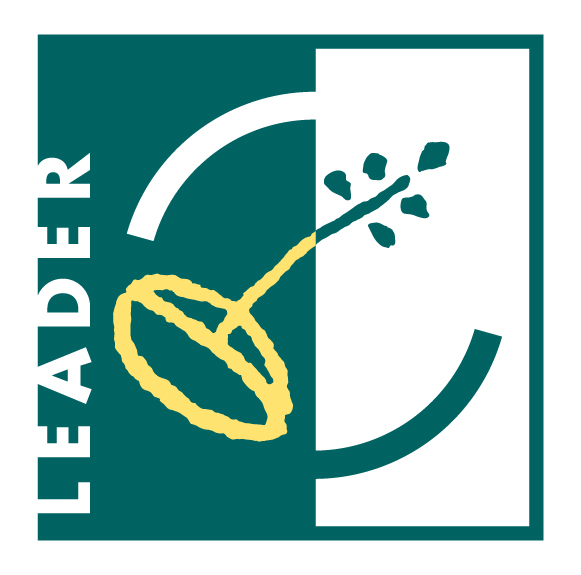 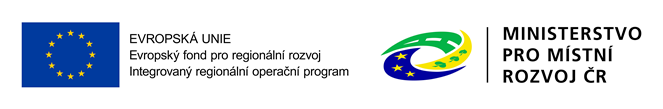 Registrace žádosti o dotaci - žadatel
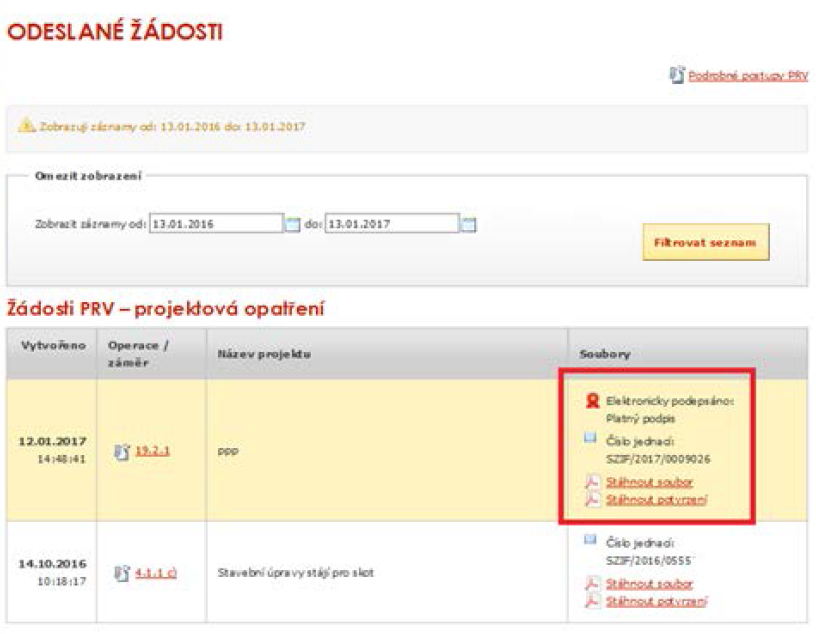 Po podání ŽoD se žadateli zobrazí strana, kde je pod odkazem „stáhnout soubor“ odeslaná/podaná ŽoD a pod odkazem „stáhnout potvrzení“ potvrzení o přijetí ŽoD na RO SZIF
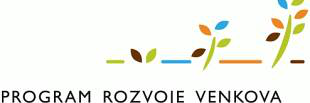 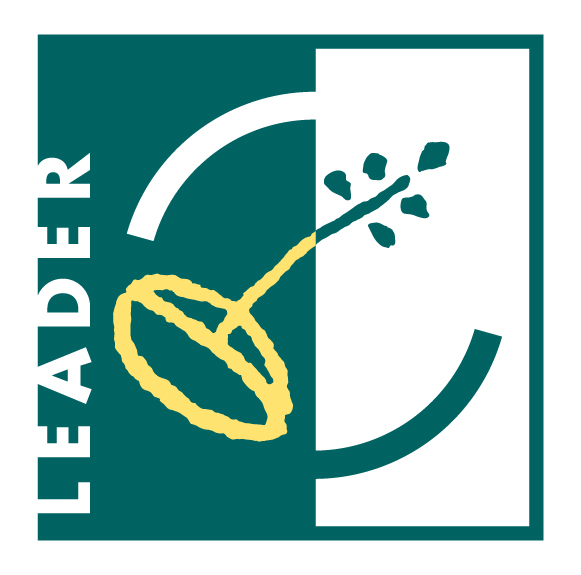 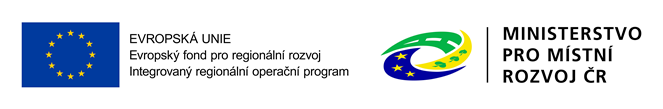 DĚKUJI ZA POZORNOST

Bc. Simona Dvořáčková
Email: info@mashrusovansko.cz
Tel: 773 560 667
Web: www.mashrusovansko.cz
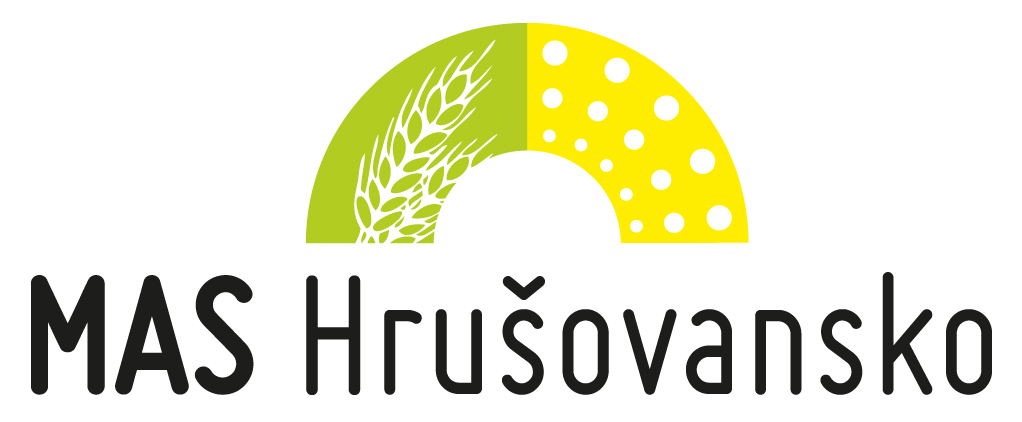